The contribution of CHWs on maternal, neonatal and child health indicators in Uganda.By Mr. Thembo JoshuaData Manager, FHI360/APC
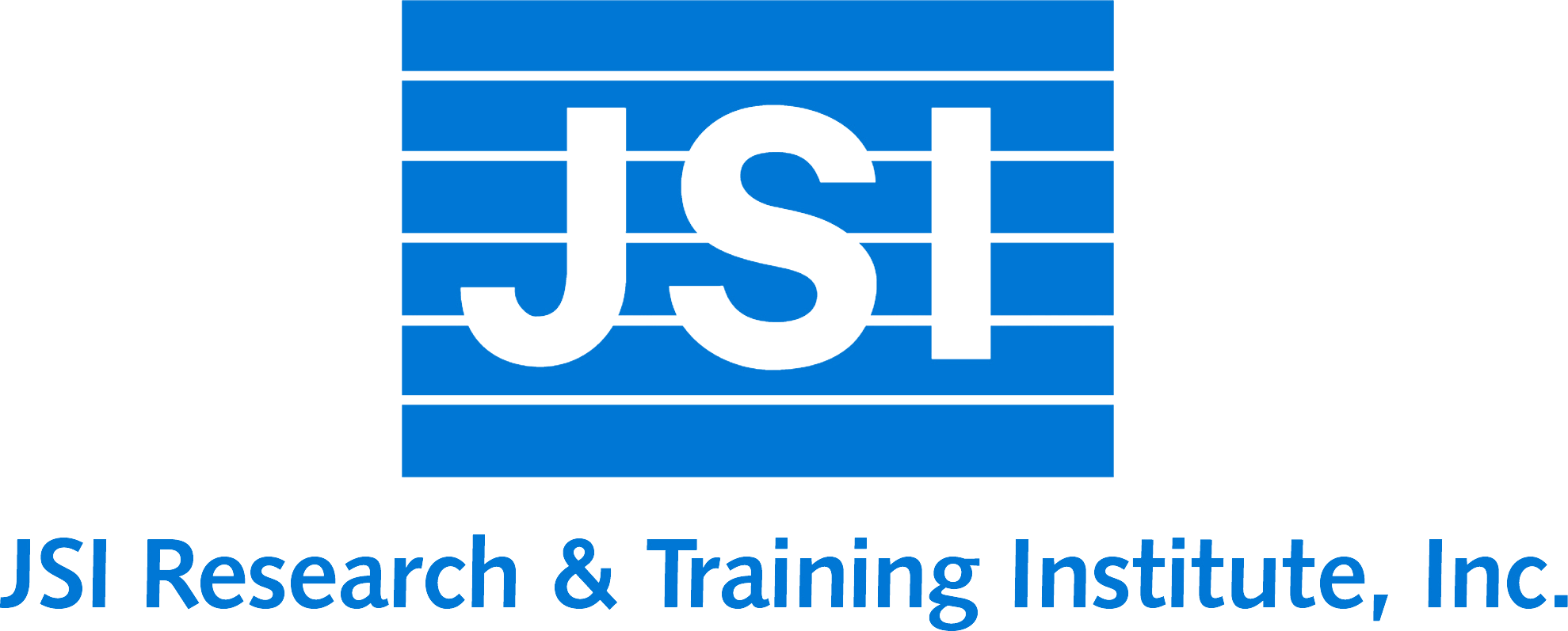 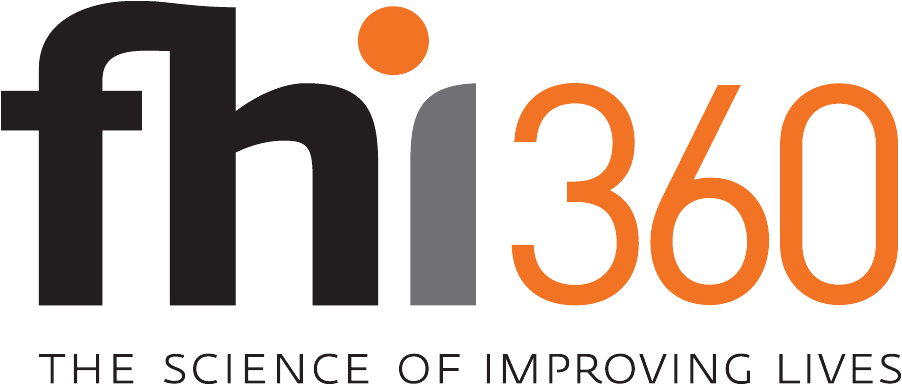 Background
In Uganda, inadequate skilled workers remain one of the major causes of poor access to family planning (FP) services,.

Consequently, over three million women of reproductive age (15-49 years) want to delay or stop child bearing, but are not using any contraceptive method.
Maternal, neonatal and child health challenges in Uganda;
Close to half (44%) of all pregnancies are unplanned or , 
women have 1.7 more children than the desired number, 
total fertility rate is high at 5.8 live births per woman,
Maternal, neonatal and child health challenges  cont…..
More than 4 in every 1,000 mothers die due to poor antenatal or postnatal care, 
2 in every 25 children die before the age of 5 years, 
and 1 in every 4 of teenage girls is either pregnant or have given birth.
Gaps are wider among women and children living in rural areas
Advancing Partners and Communities (APC)
APC is a 5-year USAID-funded global project
 implemented by JSI Research and Training Institute (JSI) and FHI 360. 
APC supports community programs that seek to improve the overall health of communities, especially in FP
APC’s roles  in Uganda
Since October 2014, APC together with Uganda’s Ministry of health is implementing a Community Based Family Planning program  in 22 districts  in Uganda.
APC’s CBFP program focus
Building capacity of CHWs/VHTs to;
Create demand for family planning services by providing high quality and age appropriate information to communities
Provide high quality and right based short term FP services to communities
Refer clients for long acting or permanent methods and make follow up
APC’s CBFP program focus cont...
Strengthening capacity of health workers at district and health facility level to oversee, manage and support implementation of CBFP
Introduction
After 2 years of implementation,  secondary data analysis was conducted to understand the impact of APC’s CBFP model which is essential in informing decision making and  demonstrating practicality and value of the innovative approach
Methodology/Procedure
VHTs collected data on short term FP services provided at community level
Data was submitted to and cleaned by a midwife attached to a public health facility
Longitudinal data for 2015 and 2016 was coded, summarized by method and year of service using Microsoft access
Methodology/Procedure cont.…
Summarized data was then entered into Marie stopes international FP Impact Calculator, which auto generated a project outcomes report
Results
By September 2016, 1,180 trained VHTs had provided 99,797 short-term FP services to clients across the 16 districts, 
Resulting into 23,731 couple years of protection (CYPs).
Results cont.….
Consequently, the following were averted/forfended
5,654 unintended pregnancies, 
1,752 abortions, 
15 maternal deaths,
Results cont...
130 child deaths, 
2,757 HIV/Sexually Transmitted Infections
and 3,072 live births
and USD. 228,636 direct healthcare cost was saved
Conclusion
Despite the not so wide scope (implementation in 16 out of 112 districts and utilization of only 1,180 out of  179,175 CHWs/VHTs in Uganda), 
the estimated outcomes above suggest that APC’s Community Based FP model that is implemented by CHWs/VHTs  is viable, and leads to compelling health and economic outcomes.
Conclusion cont.…
Countrywide adaption of this model could contribute Uganda’s ability to overcome her maternal, neonatal and child health challenges.
Thank you
For listening